LJUDSKA PRAVLJICA
Pravljica je domišljijska pripoved.
  
 Ne govori o resničnih 
  dogodkih, dogaja se 
  nekoč in nekje in si ne 
  prizadeva posnemati 
  resničnega sveta.
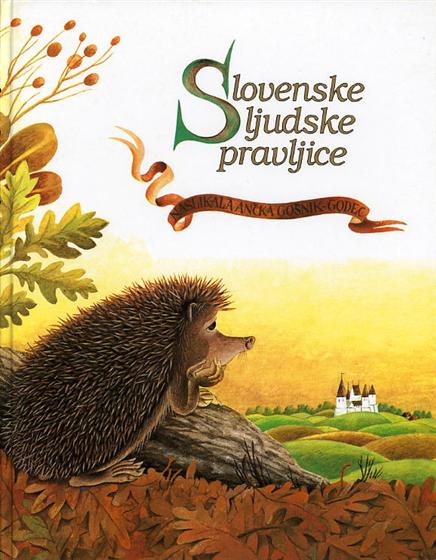 ZNAČILNOSTI LJUDSKIH PRAVLJIC
Avtor ni znan, prenašala se je iz roda v rod.
Kraj in čas dogajanja nista določena.
Pogosto se pravljice začnejo takole:

nekoč,                               
pred davnimi časi,
v deveti deželi,
za devetimi vodami,
v velikem mestu,
v majhni vasi…
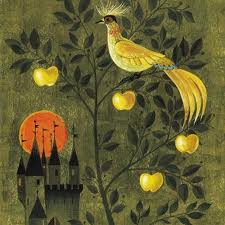 ZNAČILNOSTI LJUDSKIH PRAVLJIC
Osebe nimajo osebnih lastnih imen ali pa imena izmišljena.
   
V pravljicah nastopajo:
kralj,                               
pastir,
siromak,
mačeha
      ali
Janček-ježek,                               
Pavliha,
Desetnica.
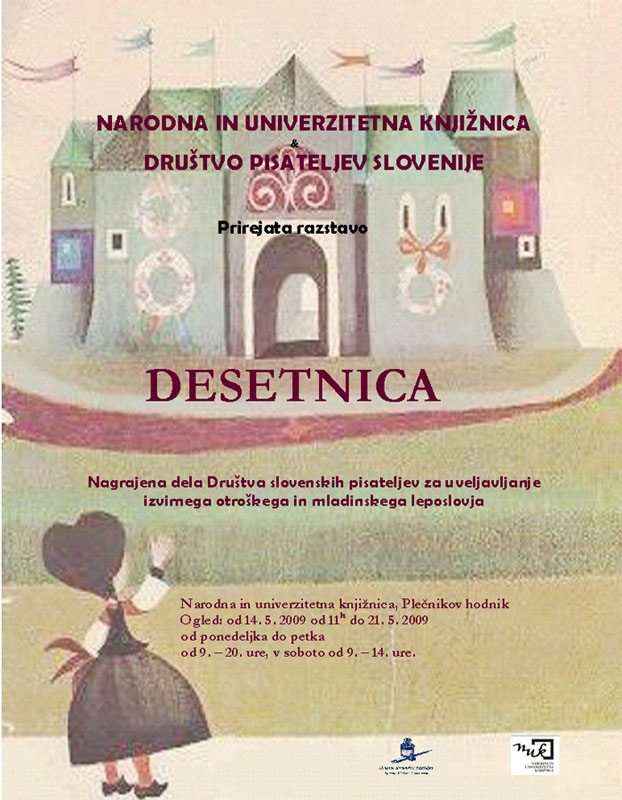 ZNAČILNOSTI LJUDSKIH PRAVLJIC
Nasprotja: lep – grd, pravičen – krivičen…

Mačeha je vedno hudobna,  pastorka dobra.
Živeli sta dve sestri: bogata in revna.
Zmaj je vedno hudoben in  strašen.
Starejša brata sta pametna, najmlajši neumen…
ZNAČILNOSTI LJUDSKIH PRAVLJIC
V pravljicah se pogosto pojavijo  pravljična  
    števila: 3, 7, 9, 10, 12, 40…100:
trije grahi,     
sedem let,
deseti otrok,
dvanajst ujcev,
40 dni in 40 noči,
100 soban v gradu…
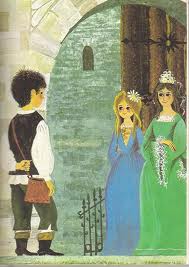 ZNAČILNOSTI LJUDSKIH PRAVLJIC
V ljudskih pravljicah pogosto pomembno vlogo igrajo čudežni predmeti in čarobna bitja.
Posebno moč imajo lahko:
železni prstan,
sedemkrat pečeni kruh,
orehova vejica,
šiba – palica…
 Čarobna bitja so lahko:
vile,  škratje, povodni mož,
čarovnice, velikani…
ZNAČILNOSTI LJUDSKIH PRAVLJIC
Prepovedi, ukazi, zapovedi, nasveti…

Prepovedi, ukazi:
…Pa nikar se med potjo 
ne oziraj nazaj…
/Pastirček/

Zapovedi, ukazi:
…Ko se grad strese, morata 
vidva z ženo nemudoma iz gradu…
/O treh grahih/
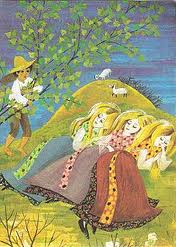 ZNAČILNOSTI LJUDSKIH PRAVLJIC
Prerokba se uresniči.
Medved reče                    
starejšima bratoma:
“ Le počakaj, še slabo 
se ti bo godilo!”
/Zlata ptica/
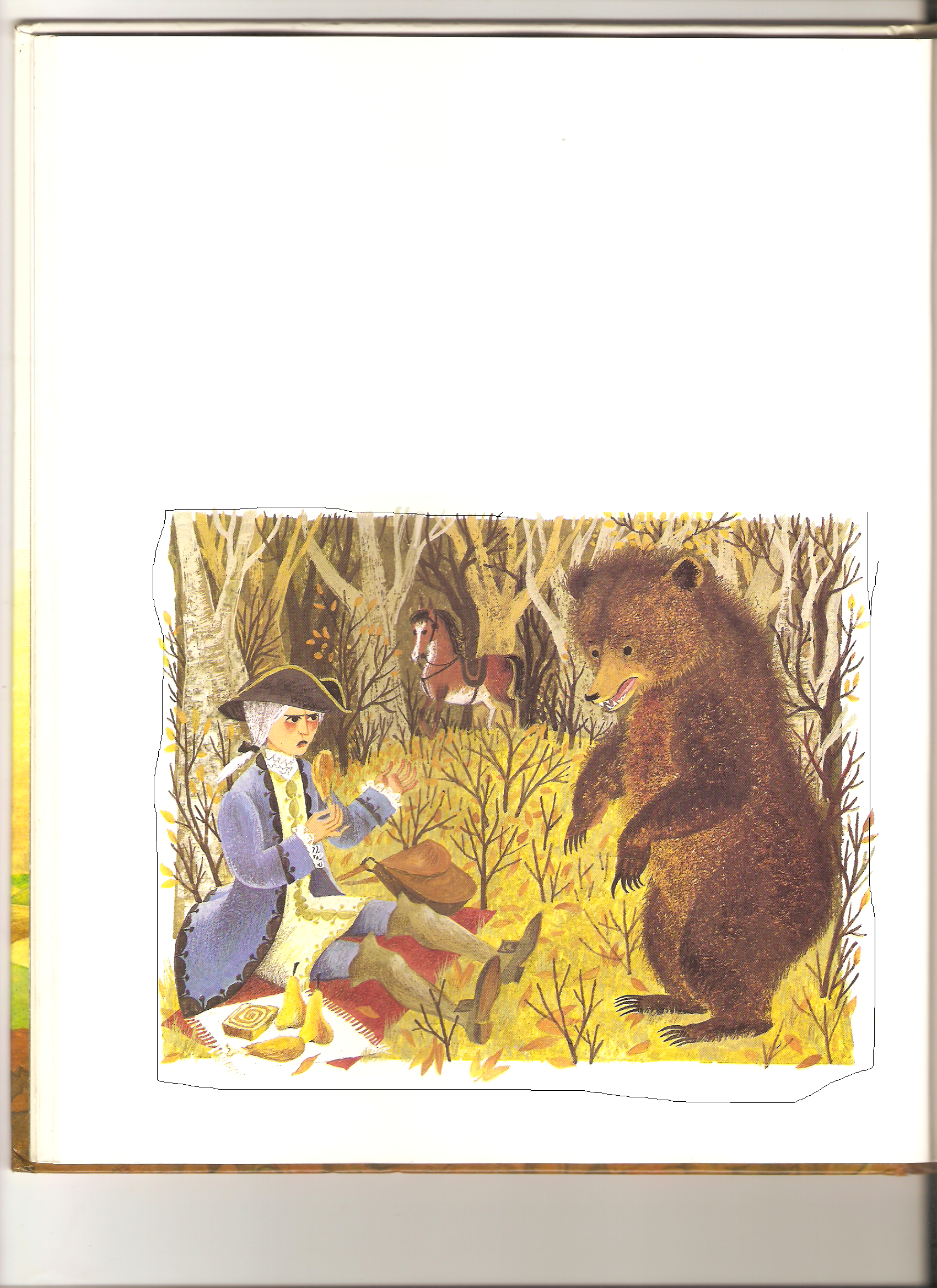 ZNAČILNOSTI LJUDSKIH PRAVLJIC
Dejanja se trikrat ponovijo.

Zmaj se je trikrat 
zaletel v grad.
/O treh grahih/

Trikrat so šli sinovi
stražitjablano z 
zlatimi jabolki.
/Zlata ptica/
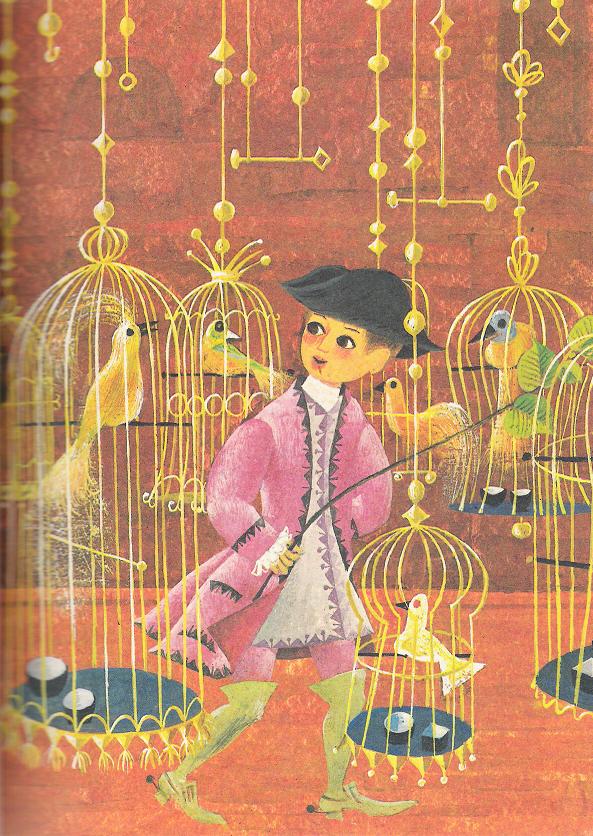 ZNAČILNOSTI LJUDSKIH PRAVLJIC
Dobro vedno premaga zlo, 
    dobrota je poplačana in 
    sebičnost kaznovana.
npr. Bogata in uboga sestra
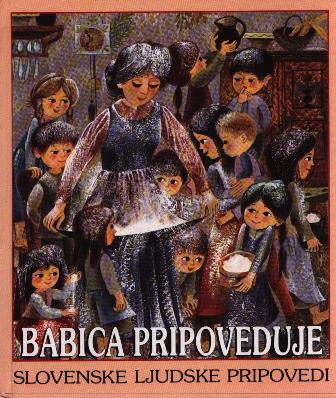 ZNAČILNOSTI LJUDSKIH PRAVLJIC
Narava je vsemogočna.

Čudežni studenec z 
    vodo, ki vrača mladost.

Ježek se lahko spremeni 
    v mladeniča.
    /Janček – ježek/
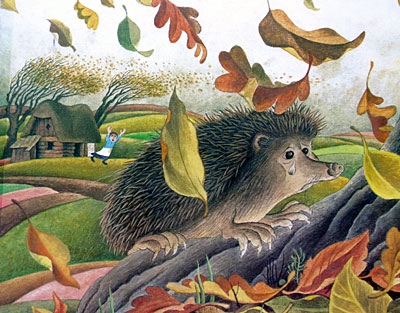 ZNAČILNOSTI LJUDSKIH PRAVLJIC
Srečen konec.    

Najmlajši sin se poroči 
    z morsko deklico.
    /Zlata ptica/
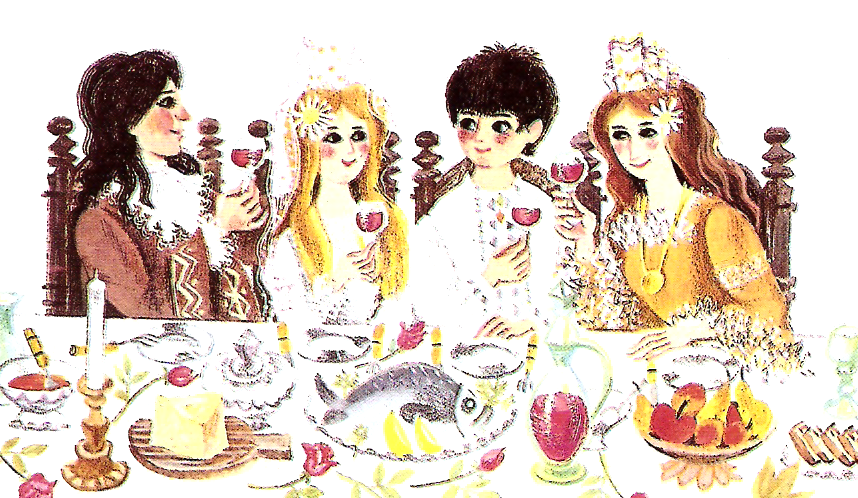 NOVA NALOGA

 Pisno ustvarjanje ljudske pravljice.

S pomočjo besed oz. besednih zvez: 
čudežno zdravilo, 
tri deklice, 
kraljevič, 
medved, 
bolna mama napiši svojo pravljico. V pravljico vključi njene značilnosti. Naslov določi sam.